7. december 2017
24. ordinære møde i Kommunernes It-Arkitekturråd
Metamodel for domænemodellen
7. december 2017
Baggrund
En del af arkitekturprodukter til rammearkitekturen (SAGERA)

Tager udgangspunkt i det forretningsmæssige perspektiv

Giver overblik over kompleksiteten i det kommunale forretning

Kan udgøre et rammeværk for udstilling af arkitekturprodukter


Udgangspunktet:
Disruptionsprojektets forretningsområder
KLEs struktur 
Fokus på hvad og ikke hvordan
24. ordinære møde i Kommunernes It-Arkitekturråd
7. december 2017
Formålet
Beskrive forretningen
Skabe en fælles forståelse 
Etablere et værktøj som kan koble arkitekturarbejdet (RA og lokalt i kommunerne) til forretningen
24. ordinære møde i Kommunernes It-Arkitekturråd
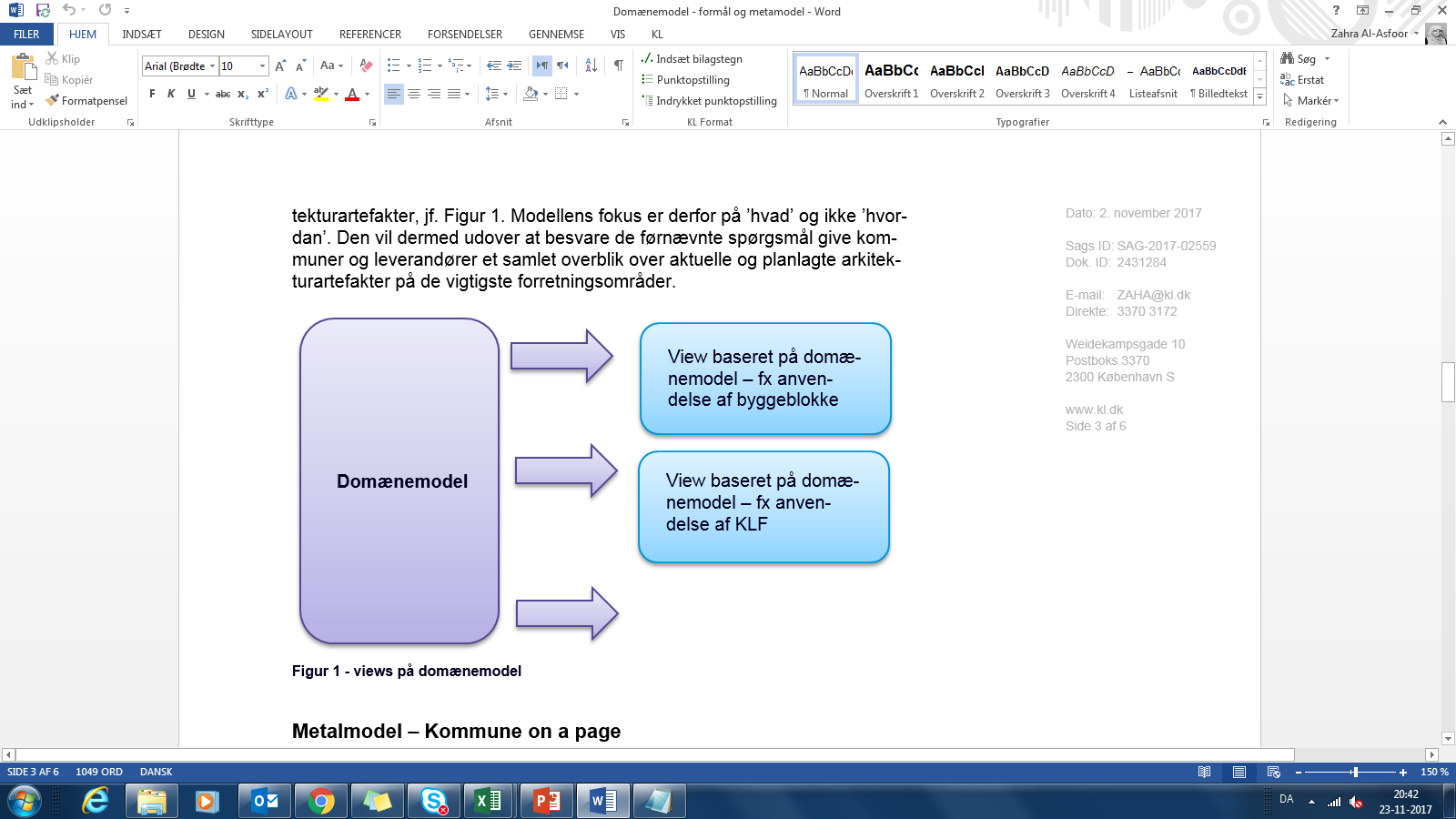 …
7. december 2017
Struktur og principper (metamodel)
24. ordinære møde i Kommunernes It-Arkitekturråd
7. december 2017
… med lidt indhold!
24. ordinære møde i Kommunernes It-Arkitekturråd
FORRETNINGSOMRÅDER
Social & Sundhed
Børn & Undervisning
Demokrati & Involvering
Administration & Organisation
Arbejdsmarked &Erhverv
Miljø, Teknik & Forsyning
UNDEROMRÅDER
Børn
Miljø
Social
Arbejds-
marked
Økonomi
Sundhed
Under-visning
Teknik
Kultur
Erhverv
Forsyning
HR
Digitalise-ring
KLEs HOVEDGRUPPE EMNER
KLEs GRUPPER
ΩΩ
7. december 2017
24. ordinære møde i Kommunernes It-Arkitekturråd
FORRETNINGSOMRÅDER
Arbejdsmarked &Erhverv
Børn & Undervisning
Demokrati & Involvering
Administration & Organisation
Social & Sundhed
Miljø, Teknik & Forsyning
UNDEROMRÅDER
Arbejds-
marked
Social
Børn
Miljø
Økonomi
Erhverv
Kultur
Undervis-ning
Teknik
Sundhed
HR
Forsyning
Digitalise-ring
KLEs HOVEDGRUPPE EMNER
Sundhed


Kontante ydelser
Social service
Kommunens administrative
systemer Kommunens indkøb og udbud
Kommunens personale
Kommunens arbejdsmiljø
Kommunens selvforsyning
og fremstillingsvirksomhed
‭Offentlige valg
Kulturhistoriske institutioner
‭Kulturvirksomhed‬
Biblioteker
Borgerlige forhold
Byggeri
Boliger
Veje og Trafik
Havne og Lufthavne
Forsyning
Fysisk planlægning og naturbeskyttelse
Parker, fritids-/idrætsanlæg og landskabspleje mv.
Spildevand og vandløb
Affald og genanvendelse
Miljøbeskyttelse
Folkeskoleundervisning
Uddannelse
Folkeoplysning og ungdomsskoler

Dagtilbud
Erhvervsforhold
Regulering af private erhverv


Kontante ydelser
Arbejdsmarked og beskæftigelsesindsats
KLEs GRUPPER
7. december 2017
24. ordinære møde i Kommunernes It-Arkitekturråd
Arbejdsmarked &Erhverv
Børn & Undervisning
Demokrati & Involvering
Administration & Organisation
Social & Sundhed
Miljø, Teknik & Forsyning
Arbejds-
marked
Social
Børn
Miljø
Økonomi
Erhverv
Kultur
Undervis-ning
Teknik
Sundhed
HR
Forsyning
Digitalise-ring
Sundhed


Kontante ydelser
Social service
OFFENTLIGE VALG
Kommunens administrative
systemer Kommunens indkøb og udbud
Kommunens personale
Kommunens arbejdsmiljø
Kommunens selvforsyning
og fremstillingsvirksomhed
‭Offentlige valg
Kulturhistoriske institutioner
‭Kulturvirksomhed‬
Biblioteker
Borgerlige forhold
Byggeri
Boliger
Veje og Trafik
Havne og Lufthavne
Forsyning
Fysisk planlægning og naturbeskyttelse
Parker, fritids-/idrætsanlæg og landskabspleje mv.
Spildevand og vandløb
Affald og genanvendelse
Miljøbeskyttelse
Folkeskoleundervisning
Uddannelse
Folkeoplysning og ungdomsskoler

Dagtilbud
Erhvervsforhold
Regulering af private erhverv


Kontante ydelser
Arbejdsmarked og beskæftigelsesindsats
7. december 2017
24. ordinære møde i Kommunernes It-Arkitekturråd
Demokrati & Involvering
Offentlige valg
Folketings-
valg
Regions
valg
Kommunale
 valg
Offentlige
 valg
Valg til sær-lige organer
Menigheds-
rådsvalg
Folke-
afstemning
Valg til EU- parlamentet
Valg-distrikter
Folketingsvalg i almindelighed
Regionsvalg i almindelighed
Offentlige valg i almindelighed
Partistøtte
7. december 2017
24. ordinære møde i Kommunernes It-Arkitekturråd
7. december 2017
Kan vi arbejde videre med domænemodellen med udgangspunkt I den foreslåede metamodel?
24. ordinære møde i Kommunernes It-Arkitekturråd
7. december 2017
Videre proces…
Invitere 6-8 kommuner samt KL’s fagkontorer ind til en workshop omkring metamodellen og udfyldelse af domænemodellen 

Prioritering af, hvilke domæne, der skal startes med

Beslutningen om indholdet – skal arkitekturartefakter med på nuværende tidspunkt?
24. ordinære møde i Kommunernes It-Arkitekturråd